Atrial fibrillation in the Critically-ill Patients
Mazen Kherallah, MD, MHA, FCCP
Occurrence of Atrial Fibrillation in the ICU
1 in 3 ICU Patients
These situations are different from AF in other contexts:
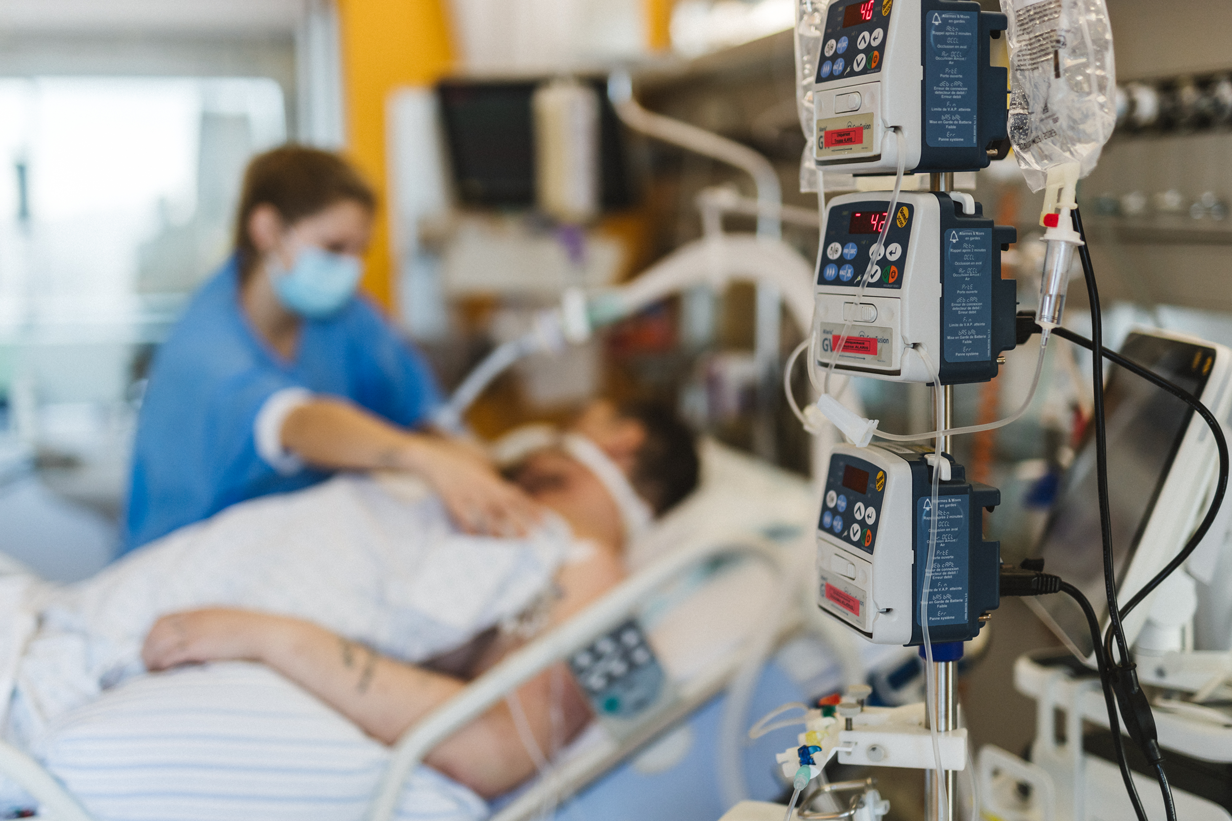 Critical Illness
Age 
DM
CKD
CHF
Valvular disease
Structural Remodeling
Inflammation-Renin-angiotensin- ROS-fibrosis-stretch
Tachycardia
Electrical Remodeling
Altered ion channels expression, activity, or ion handling
Surgery
Bacterial infection
Volume overload
Tachycardia
Agitation/cocaine
Bacterial toxins
Thyroid storm
Antiarrhythmics
Arrhythmogenic Atrial Substrate
Trigger
Adrenergic stimulation
Sepsis/hypovolemia
Vasopressors
Beta-agonists
Ventilator desynchrony
Agitation
Surgery
CNS disorders
Myocyte injury
Uremic toxins
Myocardial ischemia
Right heart catheterization

Altered ion handling
Electrolyte abnormalities (hypokalemia, hypomagnesemia)
Atrial Fibrillation
Diagnostic Criteria for AF on EKG
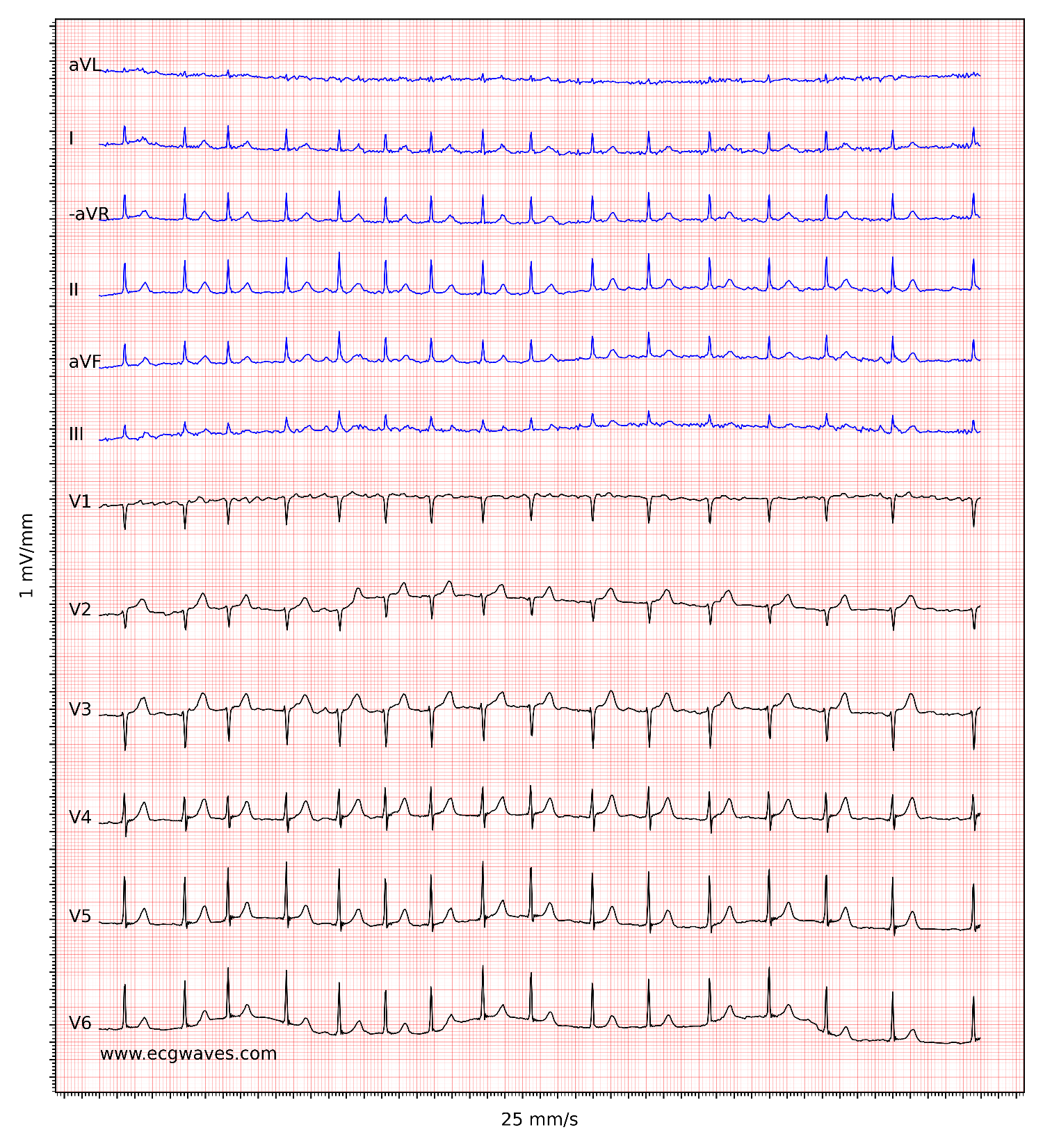 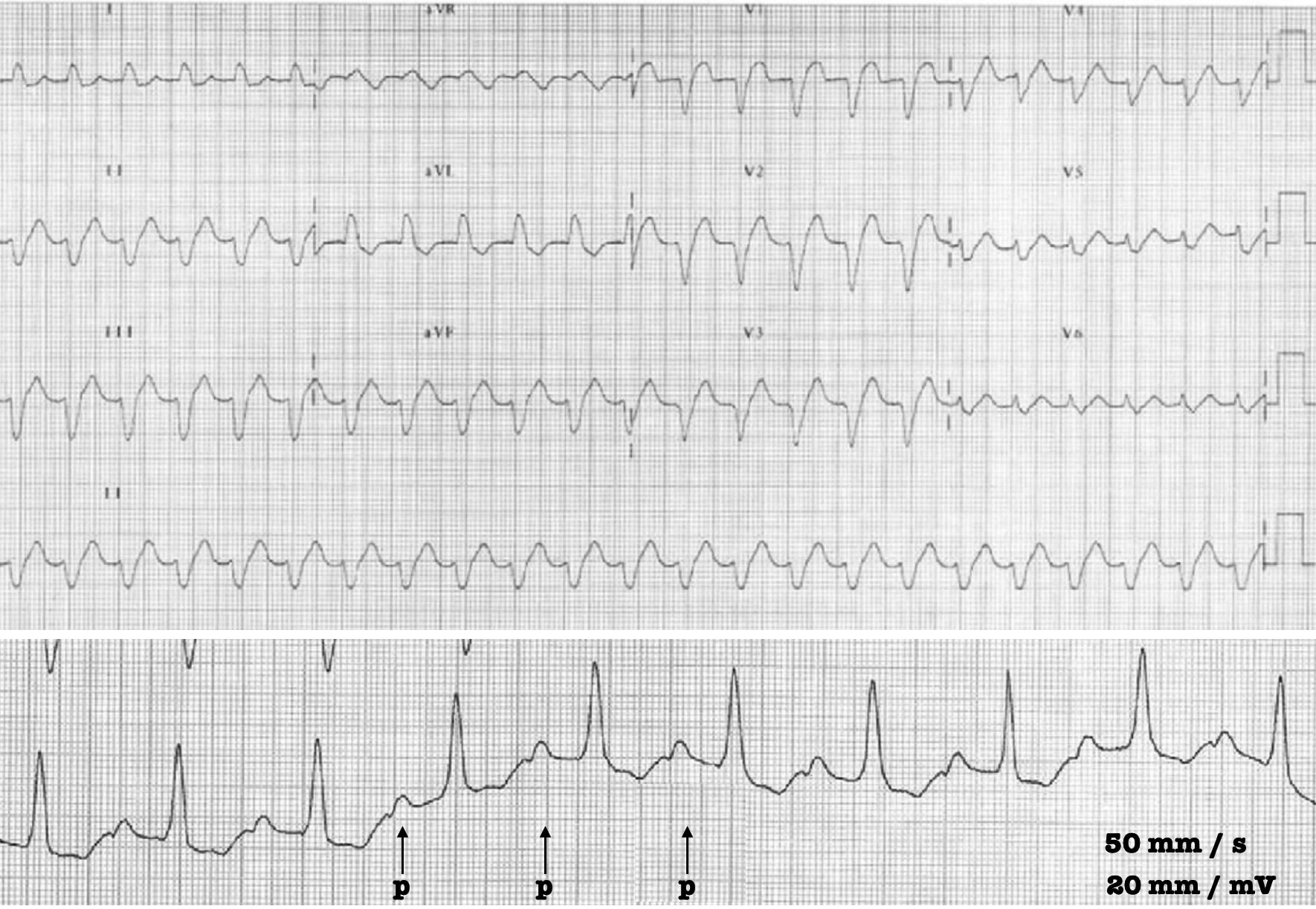 12-lead ECG: showing a wide QRS tachycardia.
Lead I strip: Lewis lead obtained with a paper speed of 50 mm/s and twice normal calibration at 20mm/mV. Regular P waves can now be clearly identified.
Heart Rate in AF
Management
Case Study
75 years-old male with PMH of COPD and diastolic dysfunction who was admitted to the ICU after a perforated diverticulitis procedure. He remained intubated and mechanically ventilation.
Patient did not have a previous history of atrial fibrillation and he is not on anticoagulation.
He developed new onset atrial fibrillation with rapid ventricular response of 160-180. His systolic blood pressure dropped from 100-120 to the 70’s mm and persisted despite fluid bolus.
Blood pressures ranged from 83/45 to 125/83, lower than usual.
What is the best intervention?
How Much is AF Actually Contributing to the Patient’s Instability?
For most critically ill patients, the AF isn't the primary driver of instability
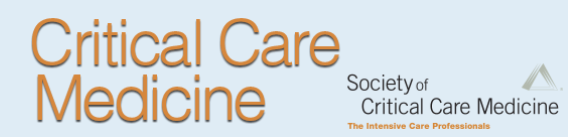 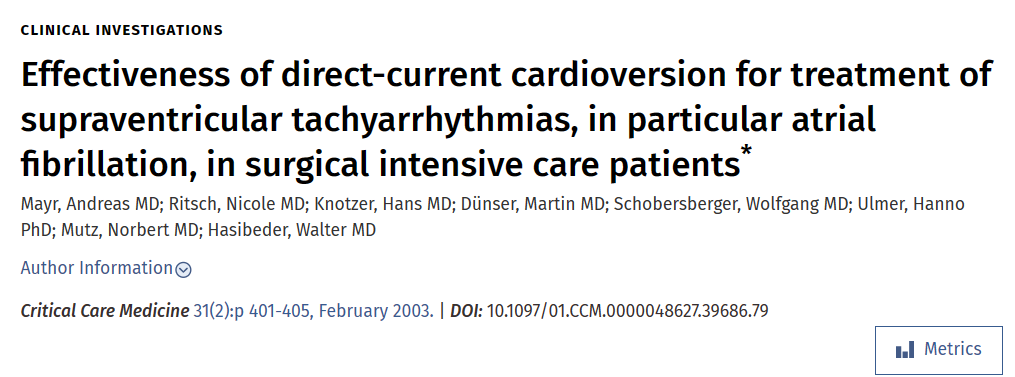 Mayr A, et al. Crit Care Med. 2003 Feb;31(2):401-5.
Effectiveness of direct-current cardioversion for treatment of supraventricular tachyarrhythmias, in particular atrial fibrillation, in surgical intensive care patients.
Mayr A, et al. Crit Care Med. 2003 Feb;31(2):401-5.
Case Study
62-year-old male with PMH of HTN and DM.
Admitted with sepsis and septic shock secondary to pneumonia
Intubated and on mechanical ventilation requiring norepinephrine at 0.5 mcg/kg/min
Developed irregular rhythm with tachycardia and SBP in the 90’s
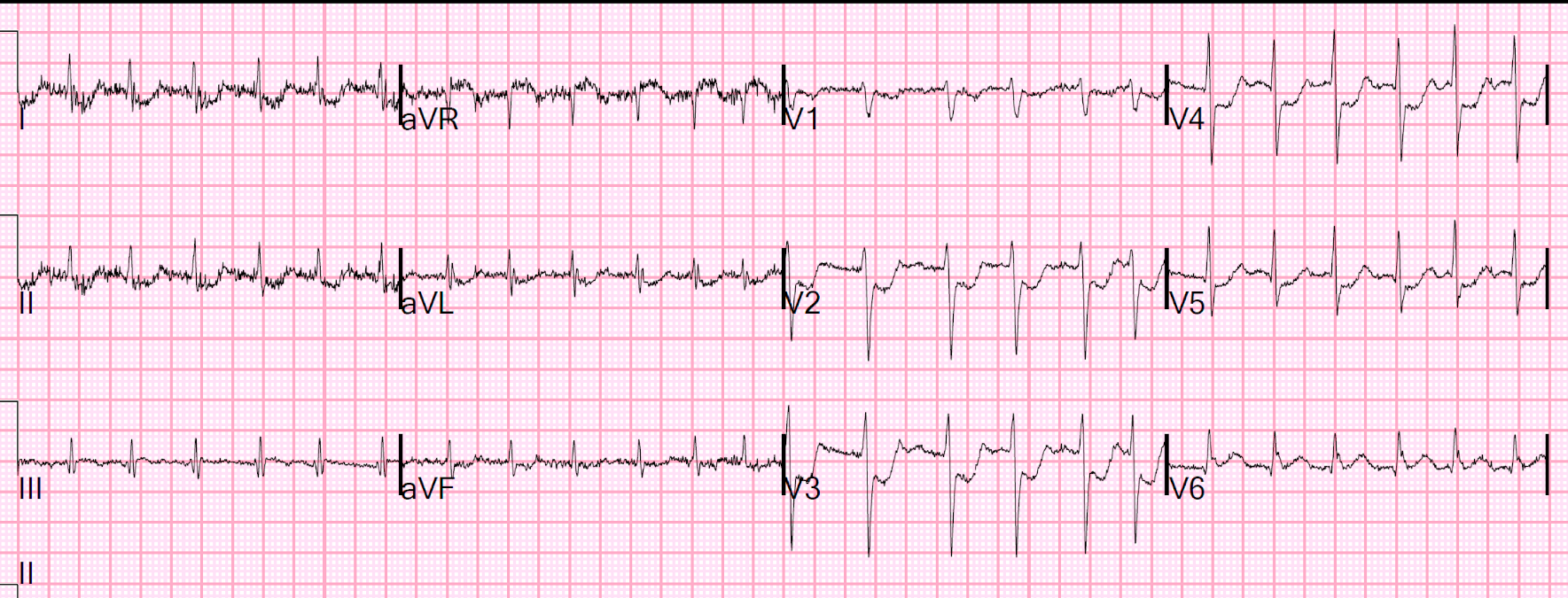 What is the best intervention?
Case Study
An elderly man with a history of diabetes and HTN presented with lethargy and weakness, decreased urine output, and hypotension. 
He had no CP or SOB, and it was unknown if there was a previous history of atrial fib.  He was on atenolol, but it was not known if this was simply for hypertension, or for atrial fib. He was not anti coagulated.
Blood pressures ranged from 83/45 to 125/83, lower than usual.  HR ranged from 110 to 145.
Troponin is 0.13 and UA is positive for nitrite and WBC
Case Study
What is the best intervention?
3 liters of IVF were given
Treatment of Underlying Problems
Rate vs. Rhythm Control
FAVERS RATE CONTROL
FAVORS RHYTHM CONTROL
Chronic atrial fibrillation
A-fib started >48 hours ago and the patient is not anticoagulated
New onset AF in the contest of critical illness
AF seems to impair hemodynamics
Atrial flutter
Failure of rate control strategy
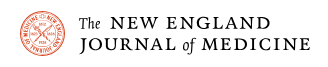 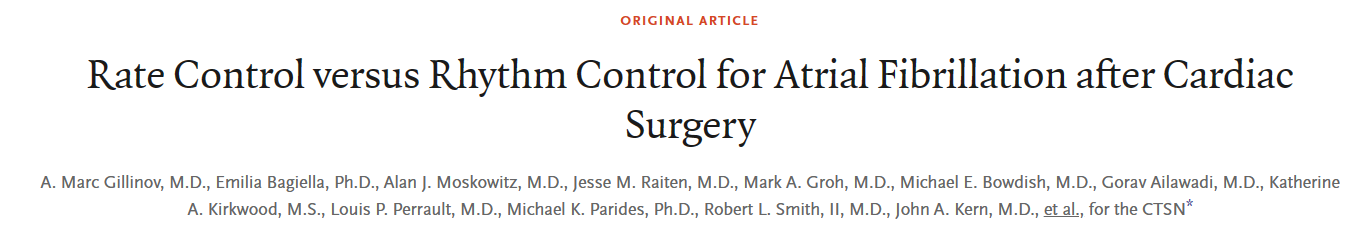 Similarly low rates of persistent atrial fibrillation 60 days after onset:
Sinus rhythm in 84.2% and 86.9% (P=0.41).
Gillinov AM, et al. N Engl J Med. 2016 May 19;374(20):1911-21.
Agents
RATE CONTROL
RHYTHM CONTROL
Beta blockers (metoprolol or esmolol)
Nondihydropyridine calcium channel blocker
Digoxin
Magnesium   ̴ 1-2 hours
Amiodarone   within 24 hours
Ibutilide: 1-2 hours
DC
Magnesium vs Amiodarone
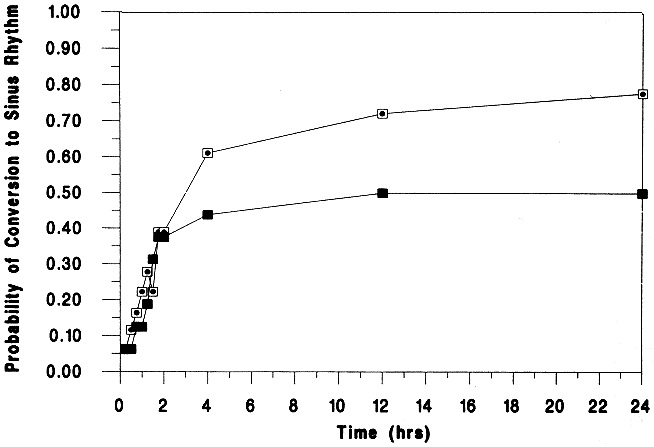 Intravenous magnesium sulfate is superior to amiodarone in the conversion of acute atrial tachyarrhythmias, while initial slowing of ventricular response rate in nonconverters appears equally efficacious with both agents.
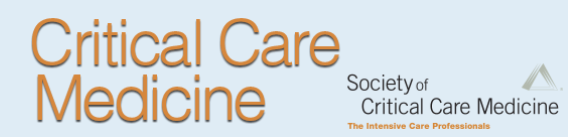 Forty-two patients
Moran JL, et al. Parenteral magnesium sulfate versus amiodarone in the therapy of atrial tachyarrhythmias: a prospective, randomized study. Crit Care Med. 1995 Nov;23(11):1816-24.
Magnesium followed by Amiodarone
MgSO4 bolus (0.037 g/kg body weight in 15 minutes) was followed by continuous infusion (0.025 g/kg body weight/h). Intravenous amiodarone (loading dose 300 mg, followed by continuous infusion of 1200 mg/24 h) was given to those not responding to MgSO4 within 1 hour.
The 24-hour conversion rate was 90% and recurrence rate was 24%
Sleeswijk ME, et al. J Intensive Care Med. 2008 Jan-Feb;23(1):61-6.
Rate Control Agents
Anticoagulation in New Onset Atrial Fibrillation in the ICU
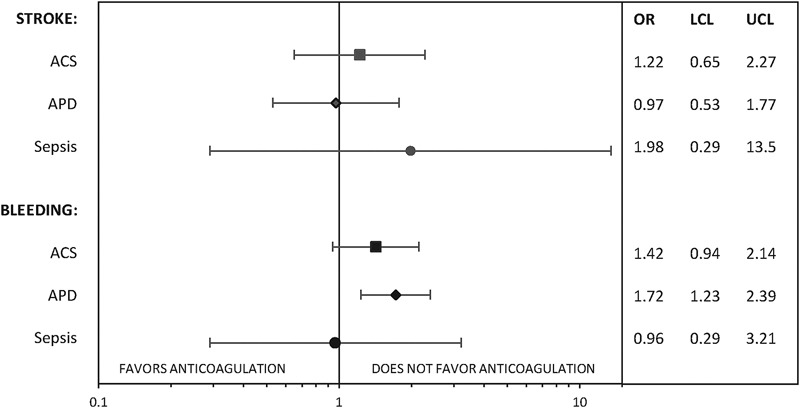 Our study demonstrates that the benefit of anticoagulation in secondary AF is not strong and can be associated with a higher risk of bleeding. Careful individual assessment regarding decisions on anticoagulation is warranted in these patients.
A retrospective study cohort was identified of 2,304 patients  age 65 years or older, hospitalized with a primary diagnosis of ACS, acute pulmonary disease or sepsis, and a complication of new-onset AF during admission from 1999 to 2015
Quon MJ, Behlouli H, Pilote L.  JACC Clin Electrophysiol. 2018 Mar;4(3):386-393
Our Practice
Thank You